أوراق عمل وحدة


(يُظهر معرفة بالحقوق والمسؤولية الفردية)
اعطاء لكل طالب بطاقة تحتوي على احدى المشاعر ليقوم بتنفيذ المشهد المطلوب منه امام زملائه : 

1- شخص حزين 
2- شخص يبكي 
3- شخص سعيد 
4- شخص غاضب 
5- شخص متفاجئ
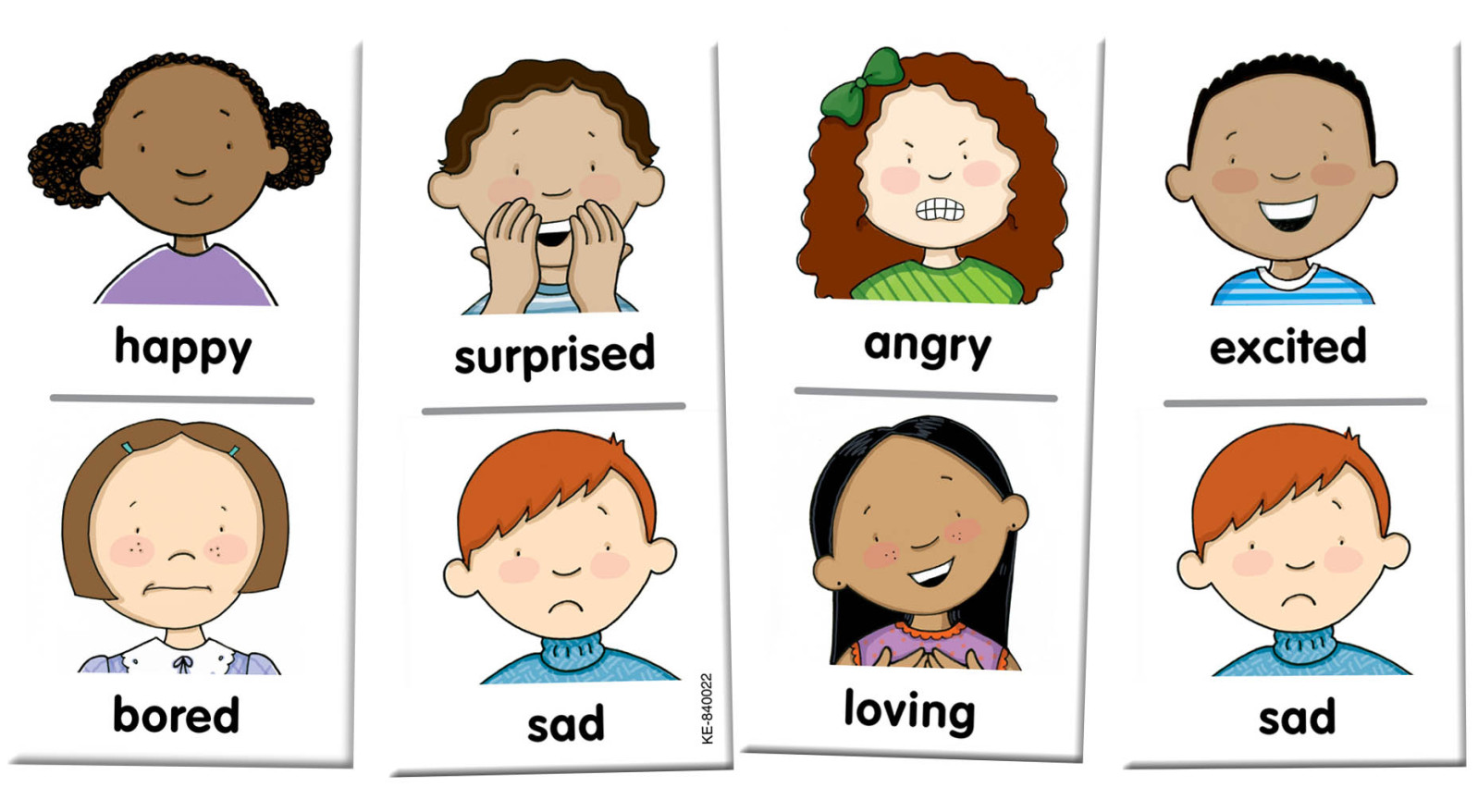 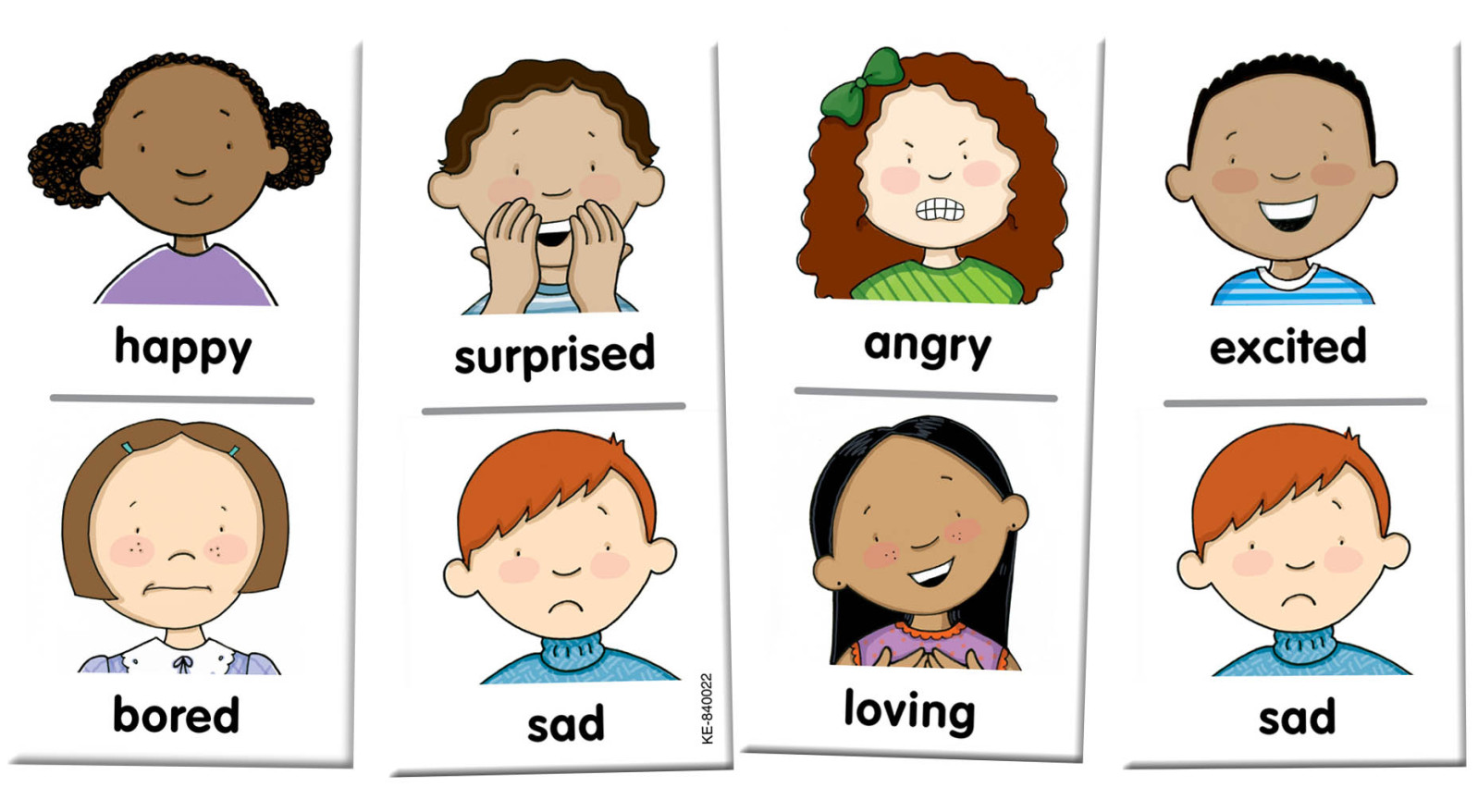 حزين
سعيد
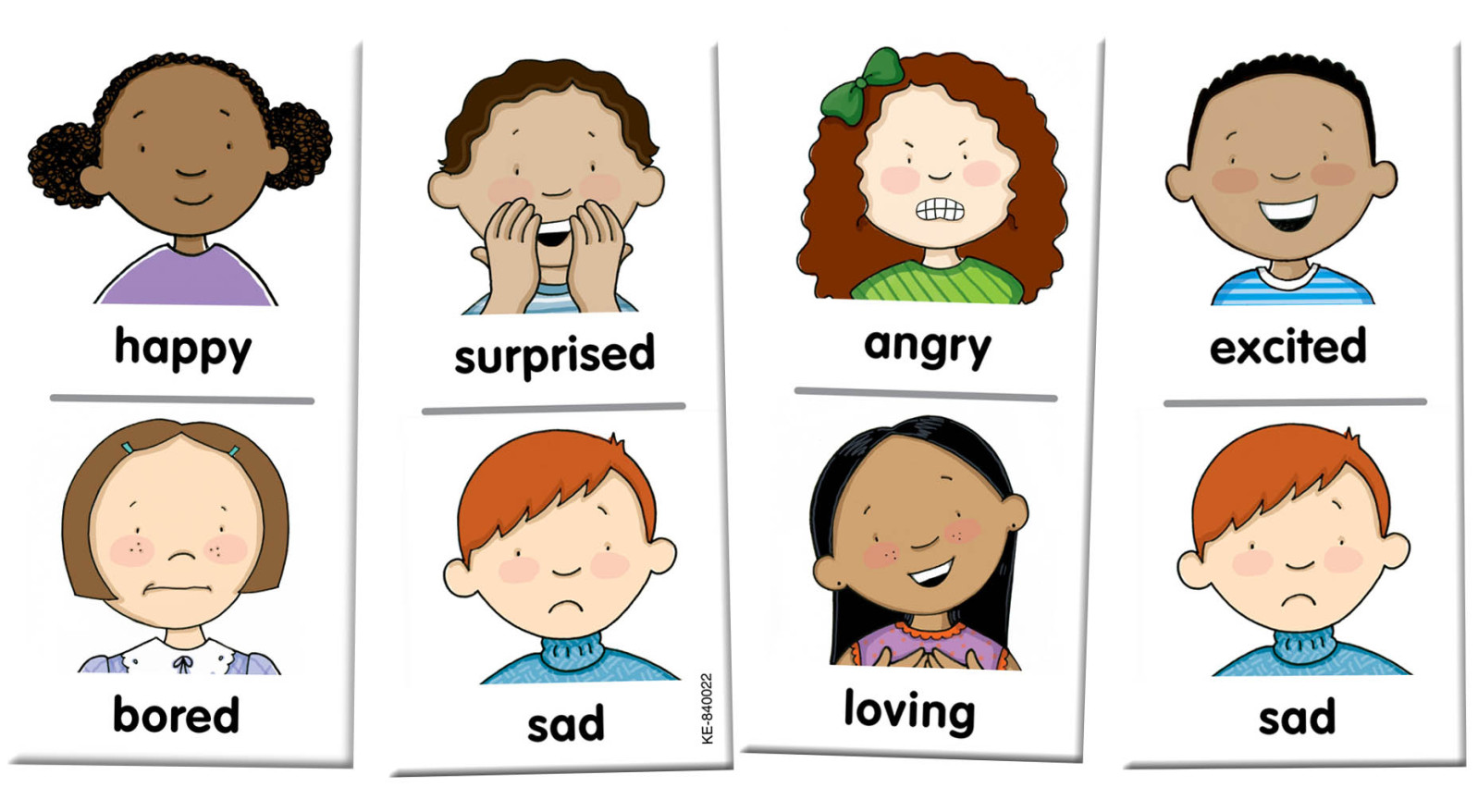 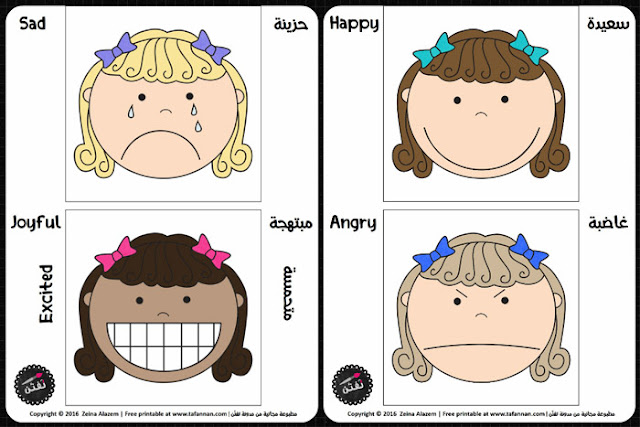 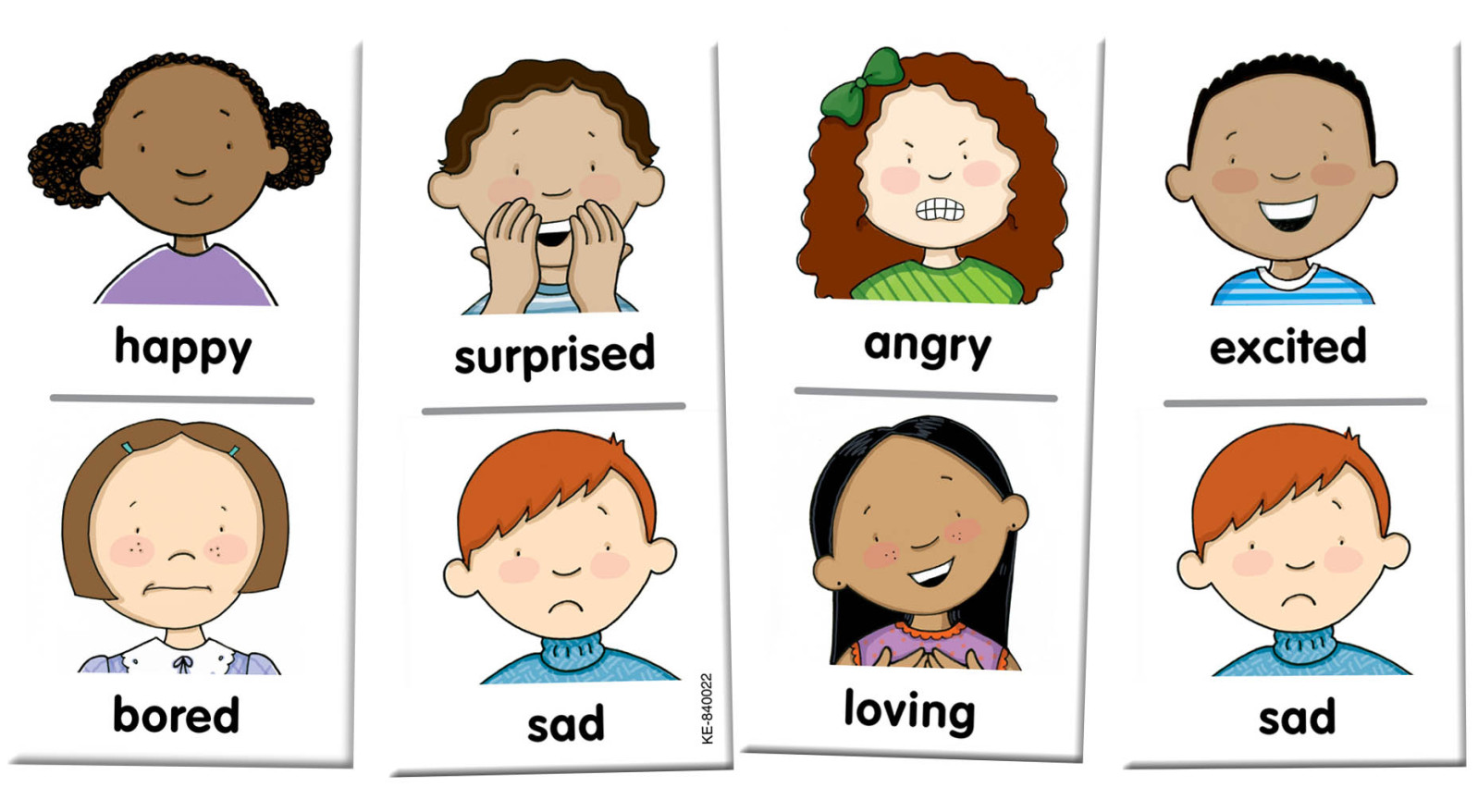 غاضب
يبكي
متفاجئ